一點點力量的教會啟3:7–13
啟示錄中的教會
以弗所
								士每拿
											別迦摩
											推雅推喇
											撒狄
								非拉鐵非
					老底嘉
以弗所：燈臺從原處挪去 (2:5)
		士每拿
				別迦摩
				推雅推喇
				撒狄
		非拉鐵非
老底嘉：從口中吐出去 (3:16)
以弗所
		士每拿
				別迦摩：還堅守主名與主道
							 有人服從巴蘭/尼哥拉
				推雅推喇：善事比起初更多
								容讓耶洗別 - 不悔改
				撒狄：沒有一樣完全
								有幾名未曾污穢自己
		非拉鐵非
老底嘉
以弗所
		士每拿：貧窮（但卻是富足）
							  分辨自稱是猶太人
				別迦摩
				推雅推喇
				撒狄
		非拉鐵非：一點點力量
									分辨自稱是猶太人
老底嘉
啟示錄中的教會
以弗所
								士每拿
											別迦摩
											推雅推喇
											撒狄
								非拉鐵非
					老底嘉
基督福音的八福
虛心（心靈貧窮）的人—天國是他們 
哀慟的—必得安慰 
溫柔的—必承受地土
飢渴慕義的有福了—必得飽足 
憐恤人的有福了—必蒙憐恤 
清心的有福了—必得見神 
使人和睦的有福了—必稱為神的兒子
為義受逼迫的有福了—天國是他們的
基督福音的智慧
世人憑自己的智慧，既不認識神，神就樂意用人所當作愚拙的道理，拯救那些信的人；這就是神的智慧了。(林前1:21)
神也揀選了世上卑賤的，被人厭惡的，以及那無有的，為要廢掉那有的。使一切有血氣的，在神面前一個也不能自誇。 (林前1:28-29)
基督福音的智慧
世人憑自己的智慧，既不認識神，神就樂意用人所當作愚拙的道理，拯救那些信的人；這就是神的智慧了。(林前1:21)
神也揀選了世上卑賤的，被人厭惡的，以及那無有的，為要廢掉那有的。使一切有血氣的，在神面前一個也不能自誇。 (林前1:28-29)
基督福音的力量
世人憑自己的智慧，既不認識神，神就樂意用人所當作愚拙的道理，拯救那些信的人；這就是神的智慧了。(林前1:21)
神也揀選了世上卑賤的，被人厭惡的，以及那無有的，為要廢掉那有的。使一切有血氣的，在神面前一個也不能自誇。 (林前1:28-29)
一點點力量的教會啟3:7–13
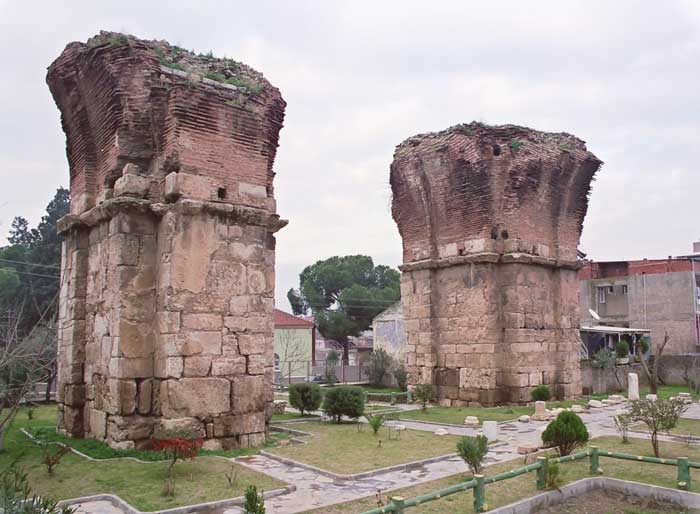 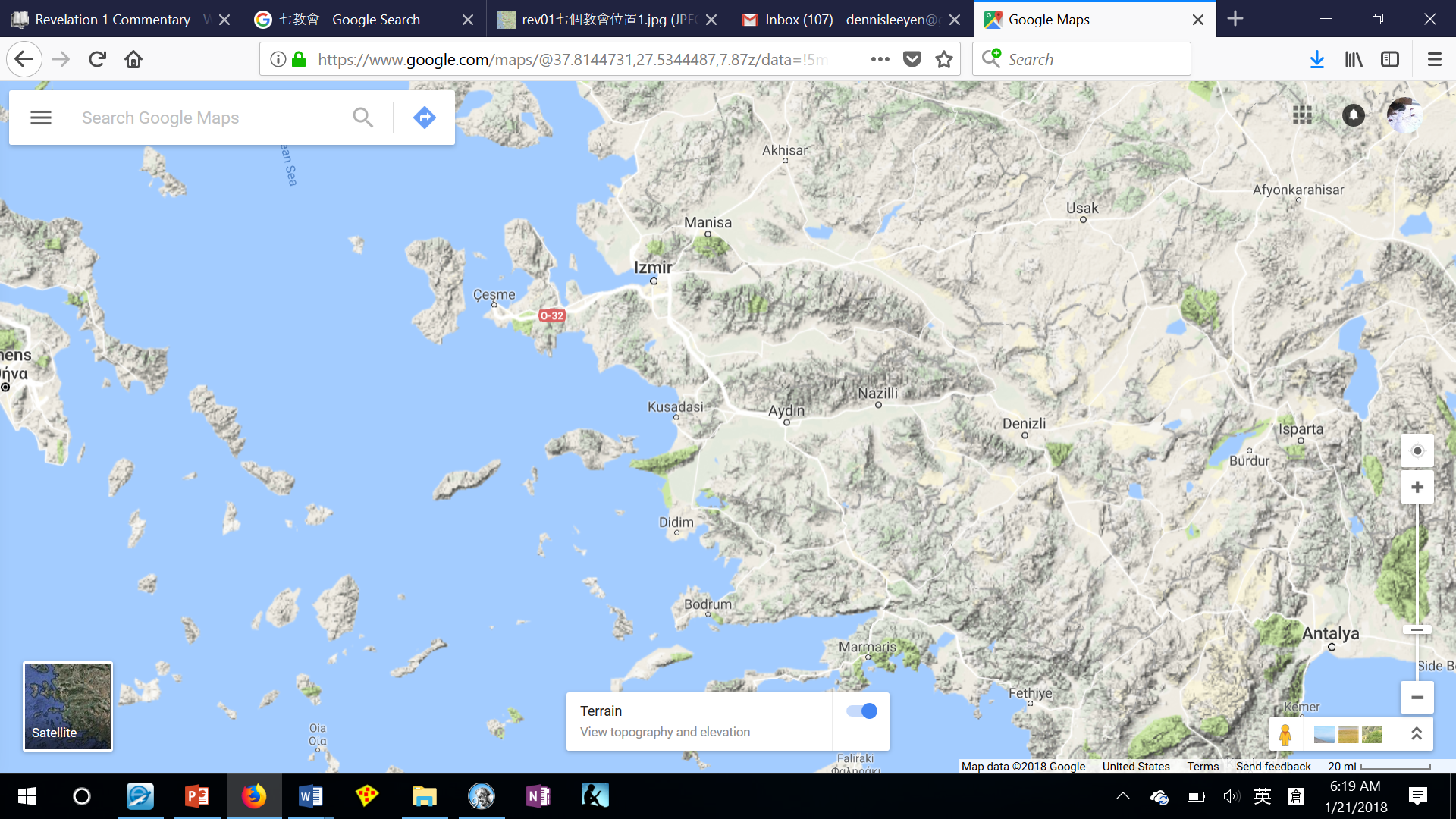 土耳其
拔摩島
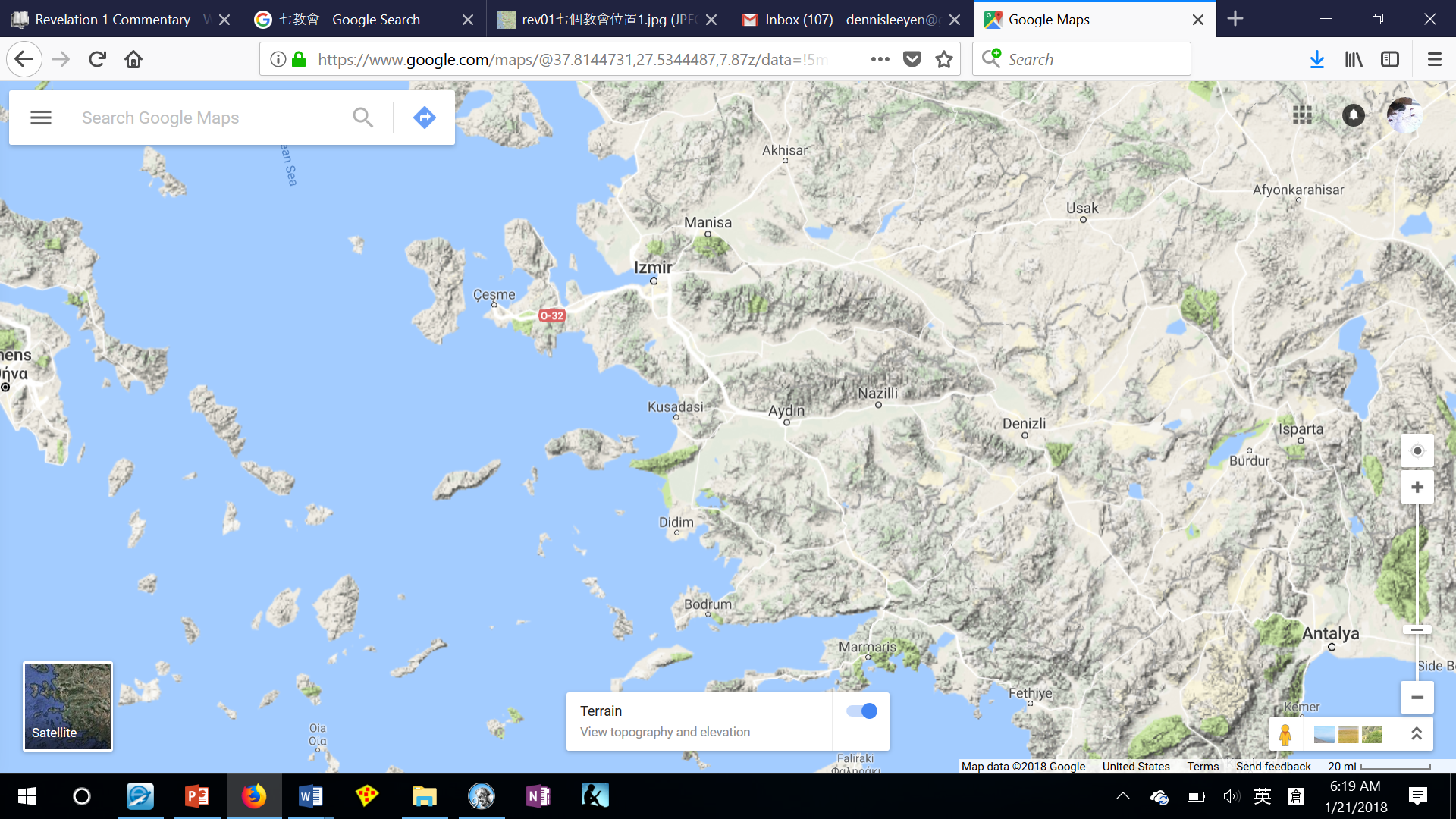 別迦摩
推雅推喇
土耳其
撒狄
士每拿
非拉鐵非
以弗所
拔摩島